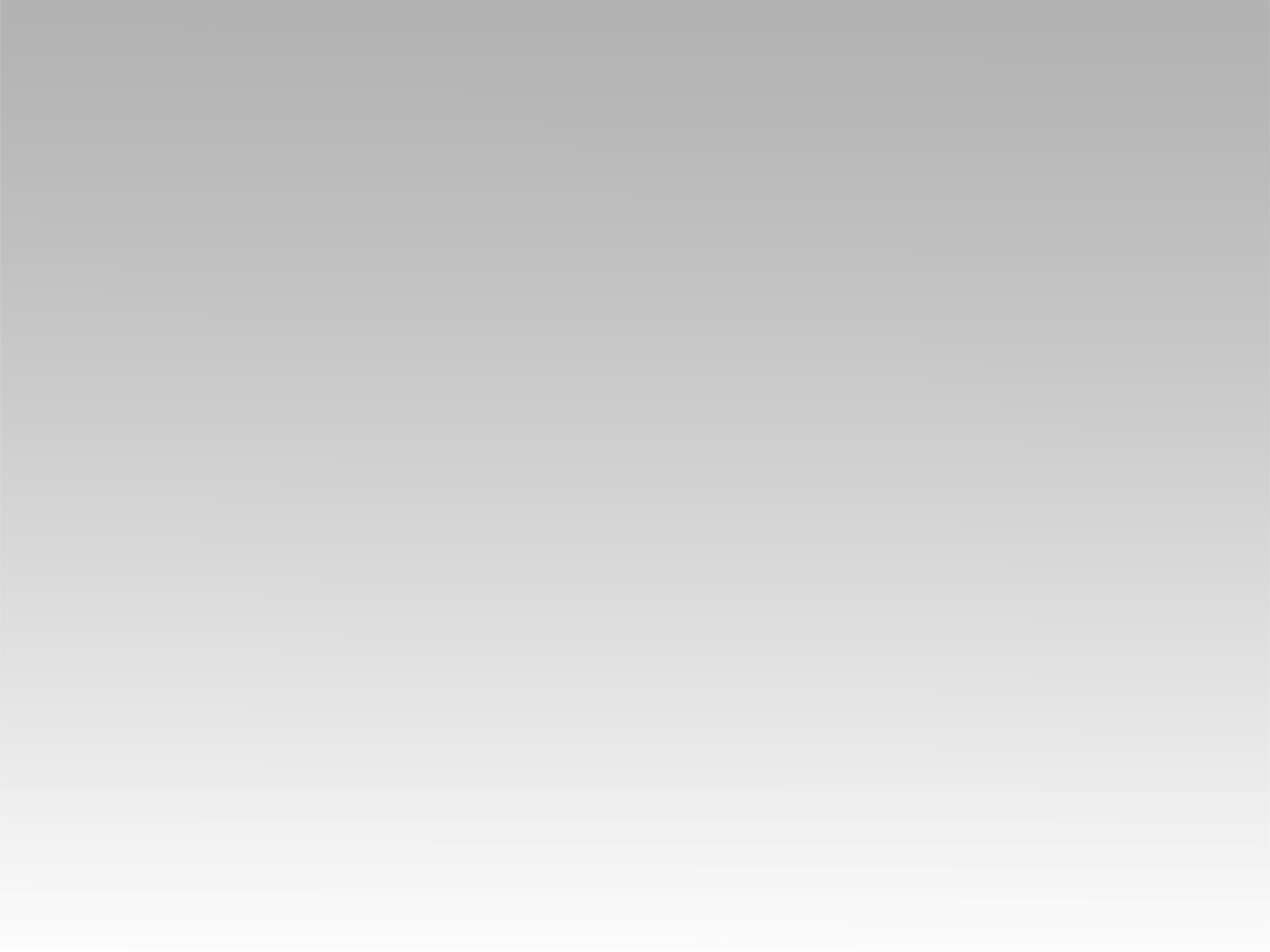 ترنمية 
عمري مادقت سعادة في قلبي
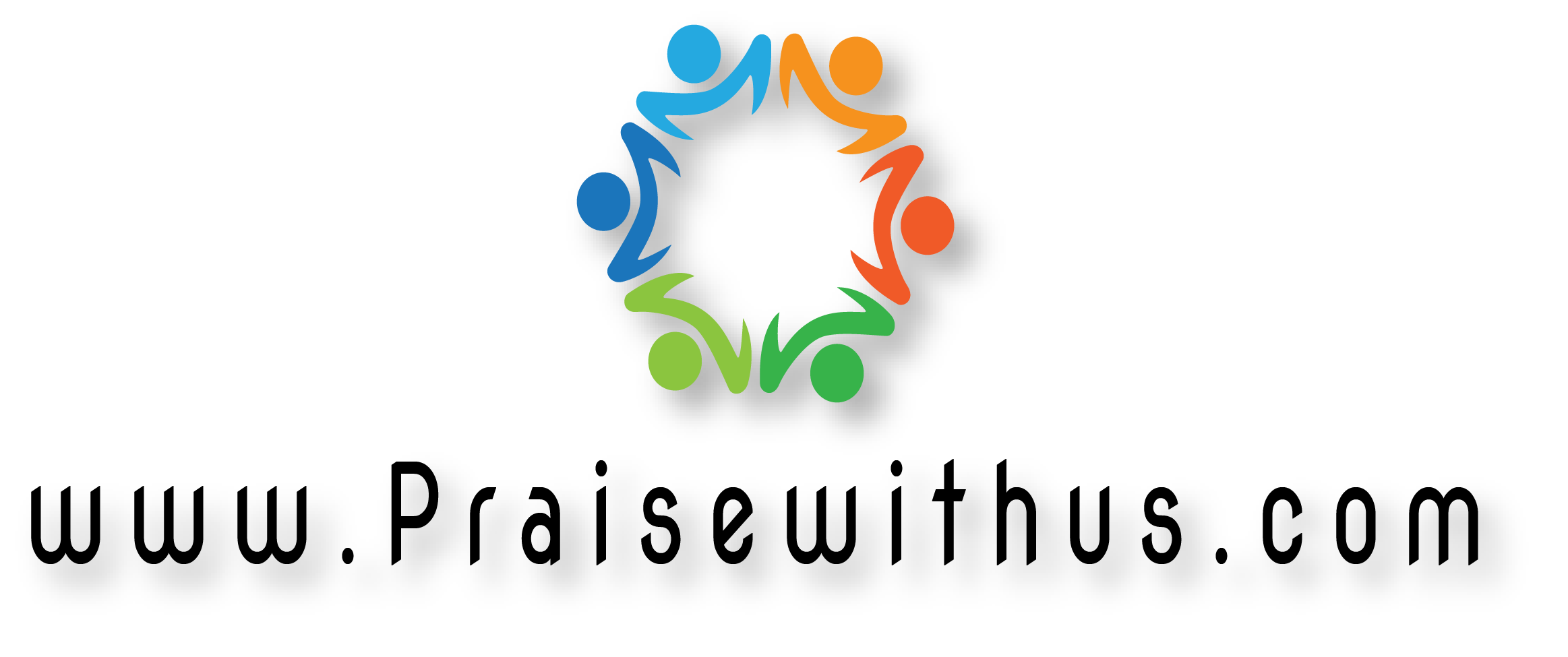 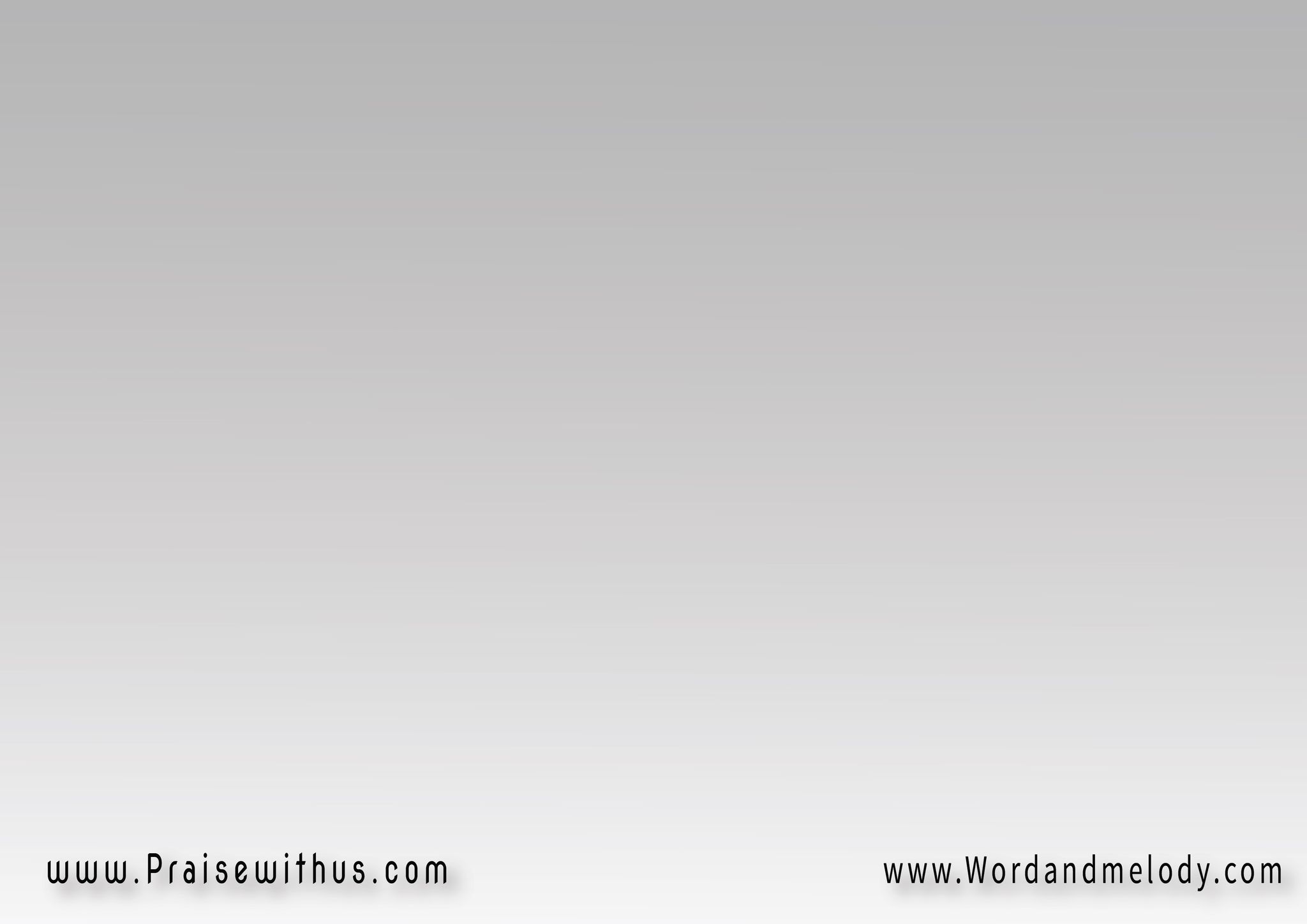 1-
(عمري ما دقت سعادة في قلبي 
ولا حسيت بسلام في حياتي
إلا في قربك انت يا ربي 
بانسى آلامي واحتياجاتي) 2
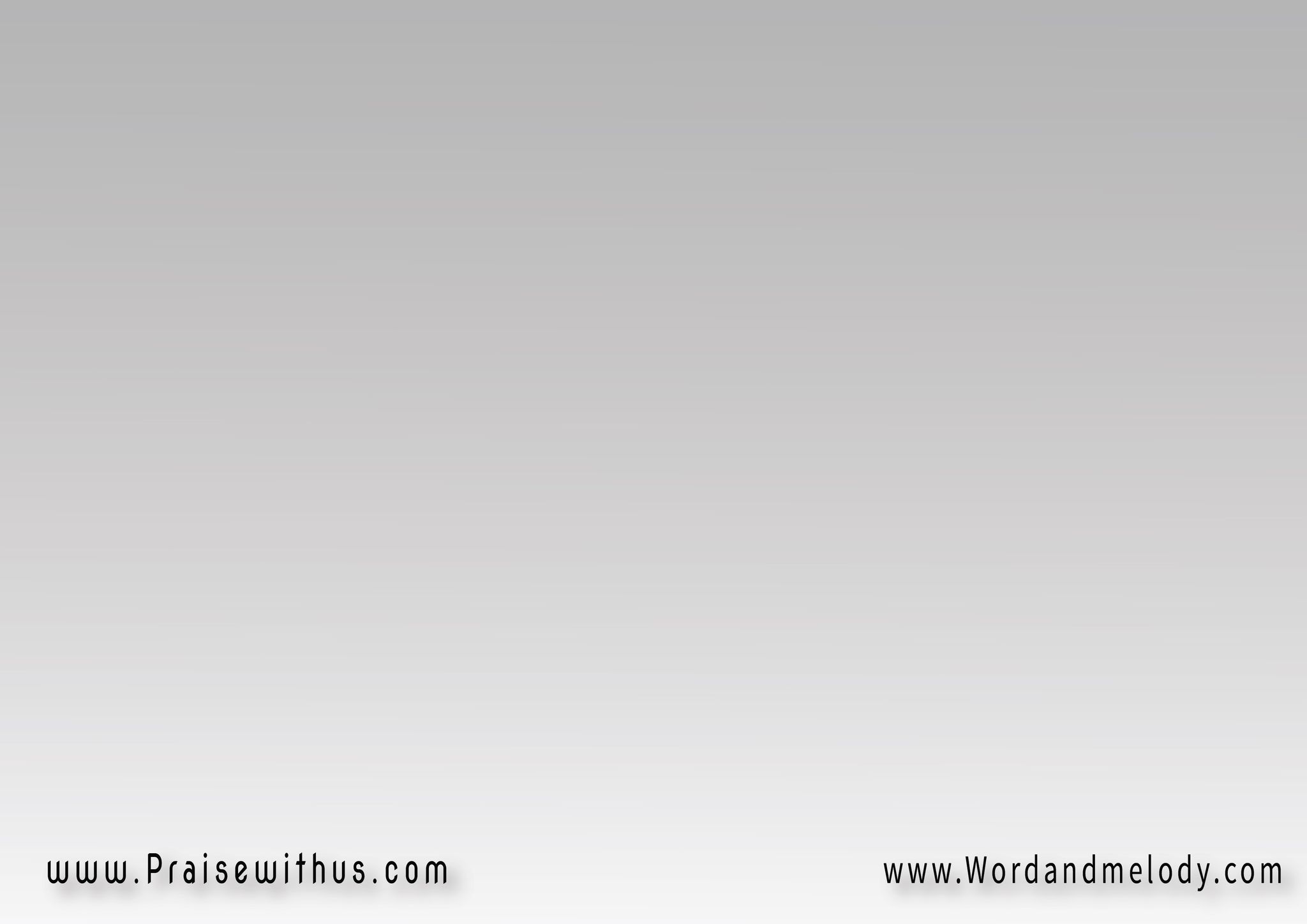 القرار:
(ماشي في البرية معايا
 ماشي وساند ايدي عليك
واسمع وعدك افرح بيّ 
ولازم يثبت فرحي فيك) 2
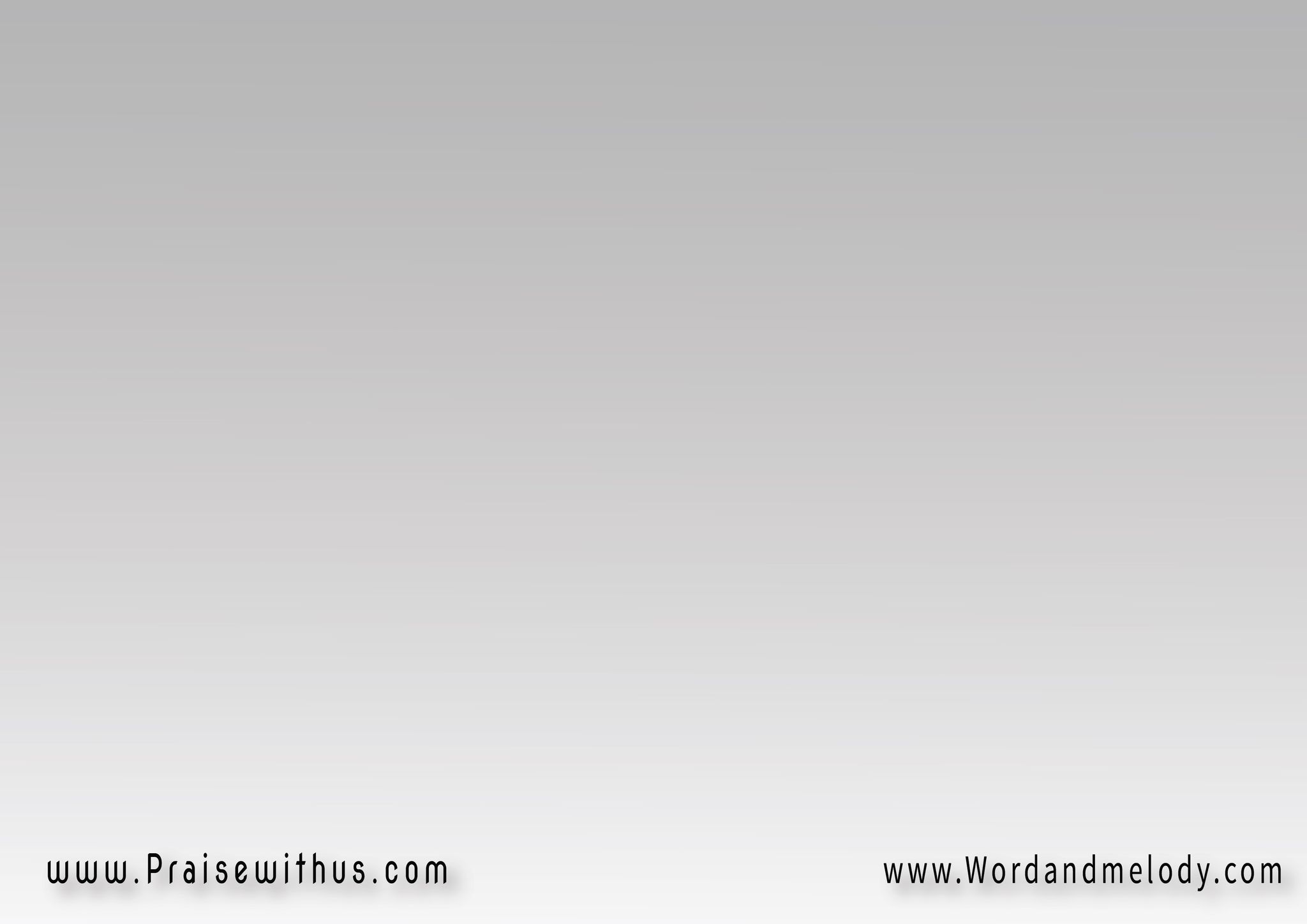 2-
(طول ما عيني ليك مرفوعة
 يفضل قلبي بيك مرفوع
واتعب لما باحول عيني 
عنك وابقى في فقر وجوع) 2
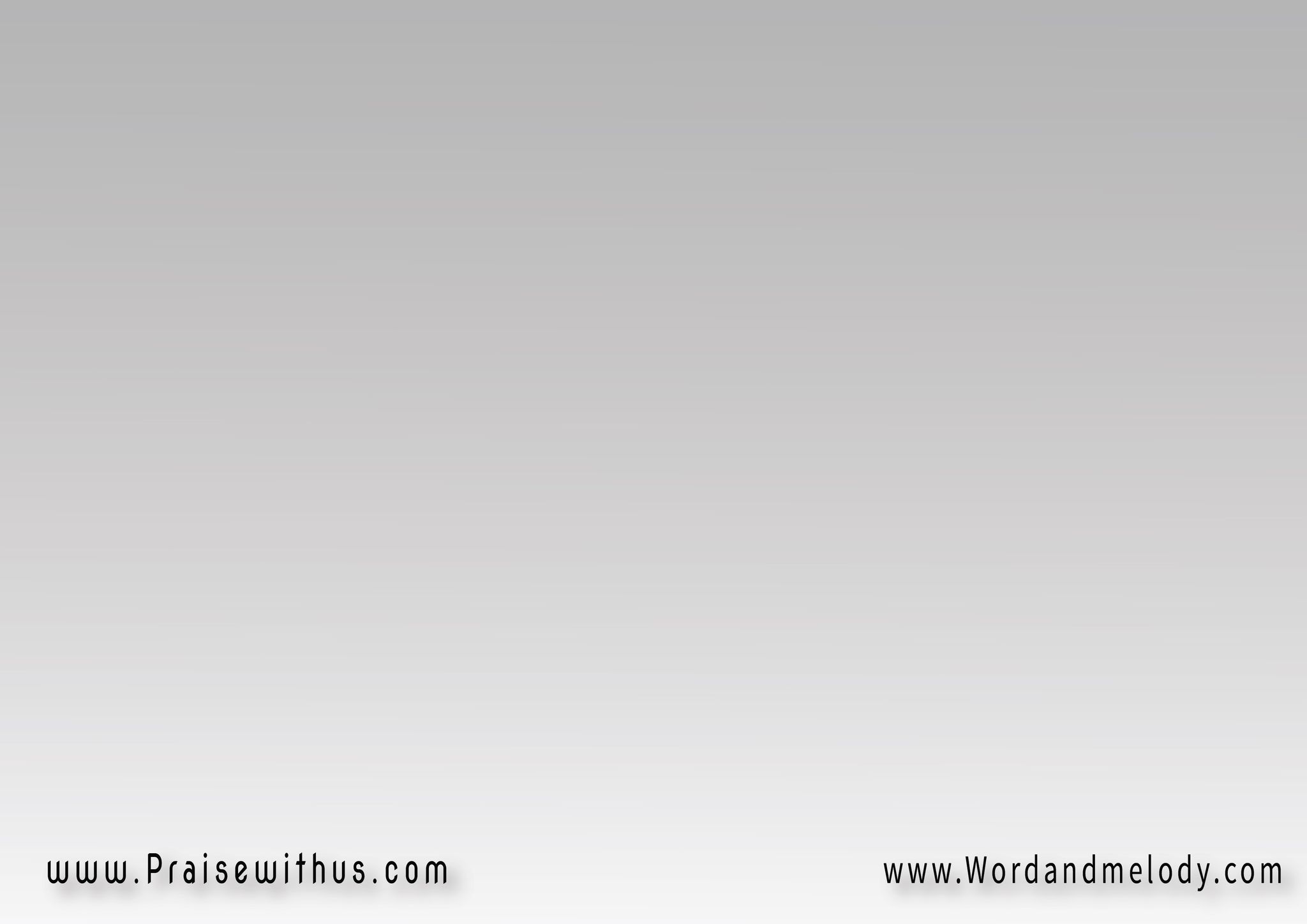 القرار:
(ماشي في البرية معايا
 ماشي وساند ايدي عليك
واسمع وعدك افرح بيّ 
ولازم يثبت فرحي فيك) 2
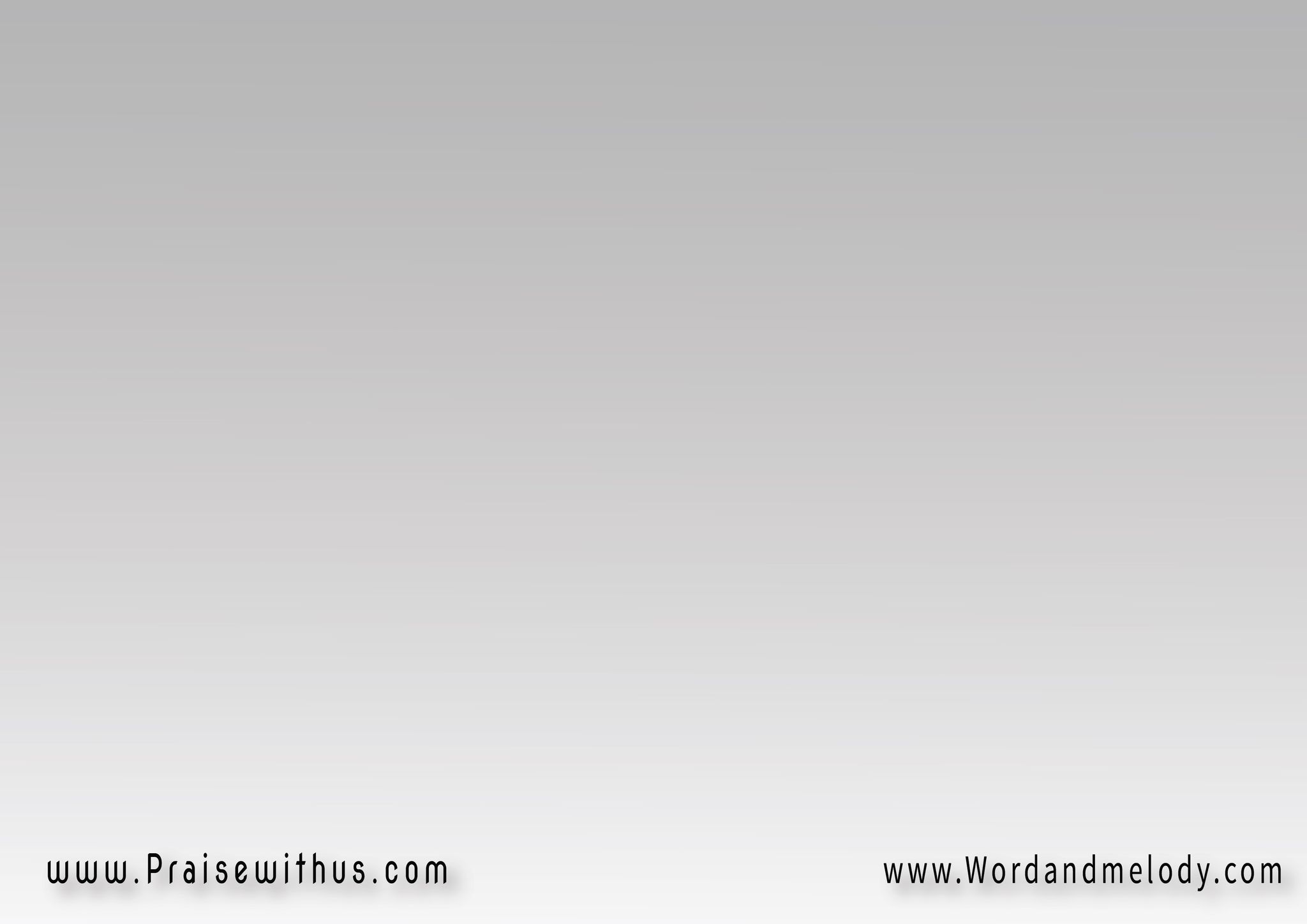 3-
(مهما يكون الحزن في قلبي 
مهما أعدي في ضعف وضيق
ربي أنا دايمًا بيك مرفوع 
فوق الصعب معايا صديق) 2
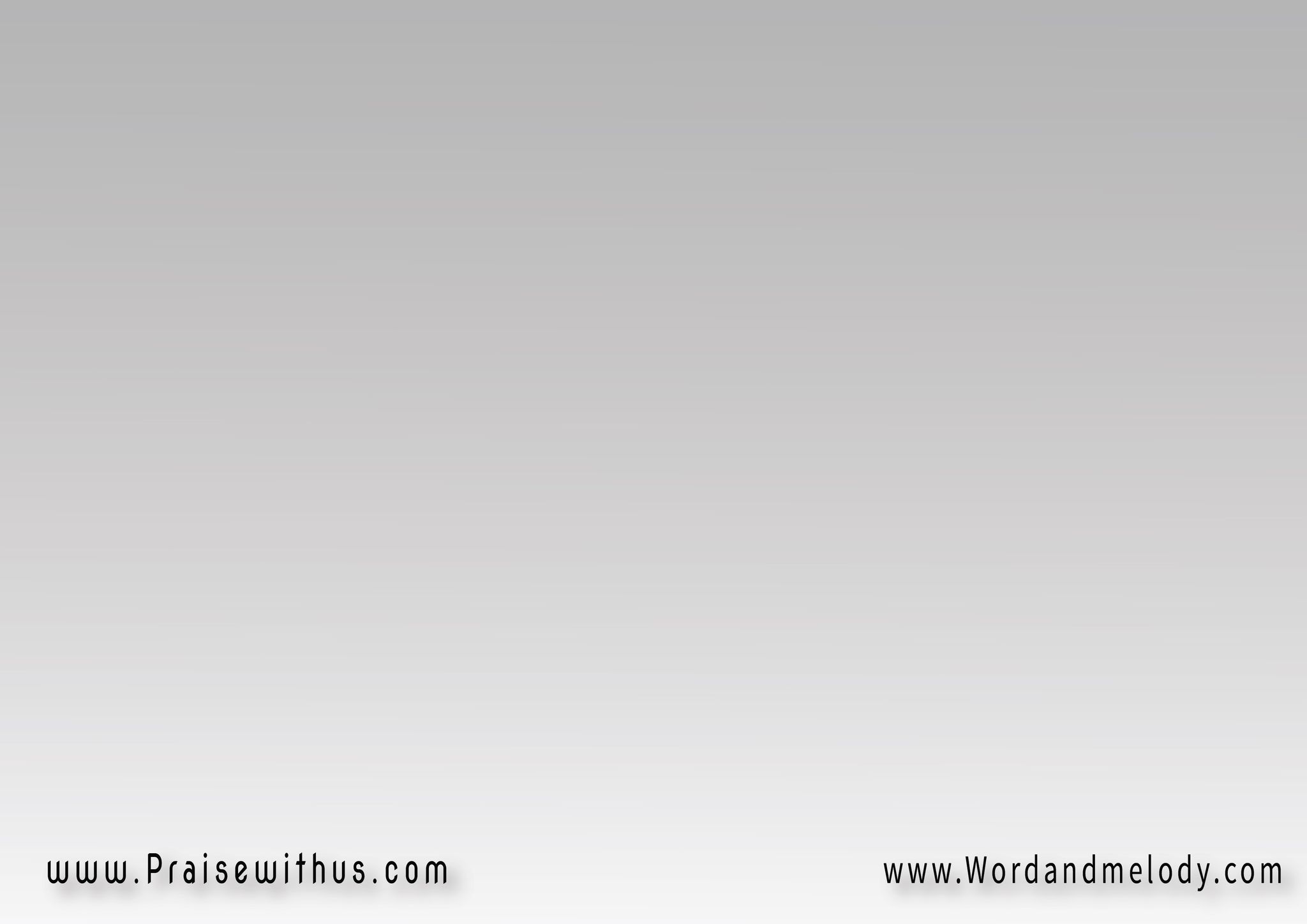 القرار:
(ماشي في البرية معايا
 ماشي وساند ايدي عليك
واسمع وعدك افرح بيّ 
ولازم يثبت فرحي فيك) 2
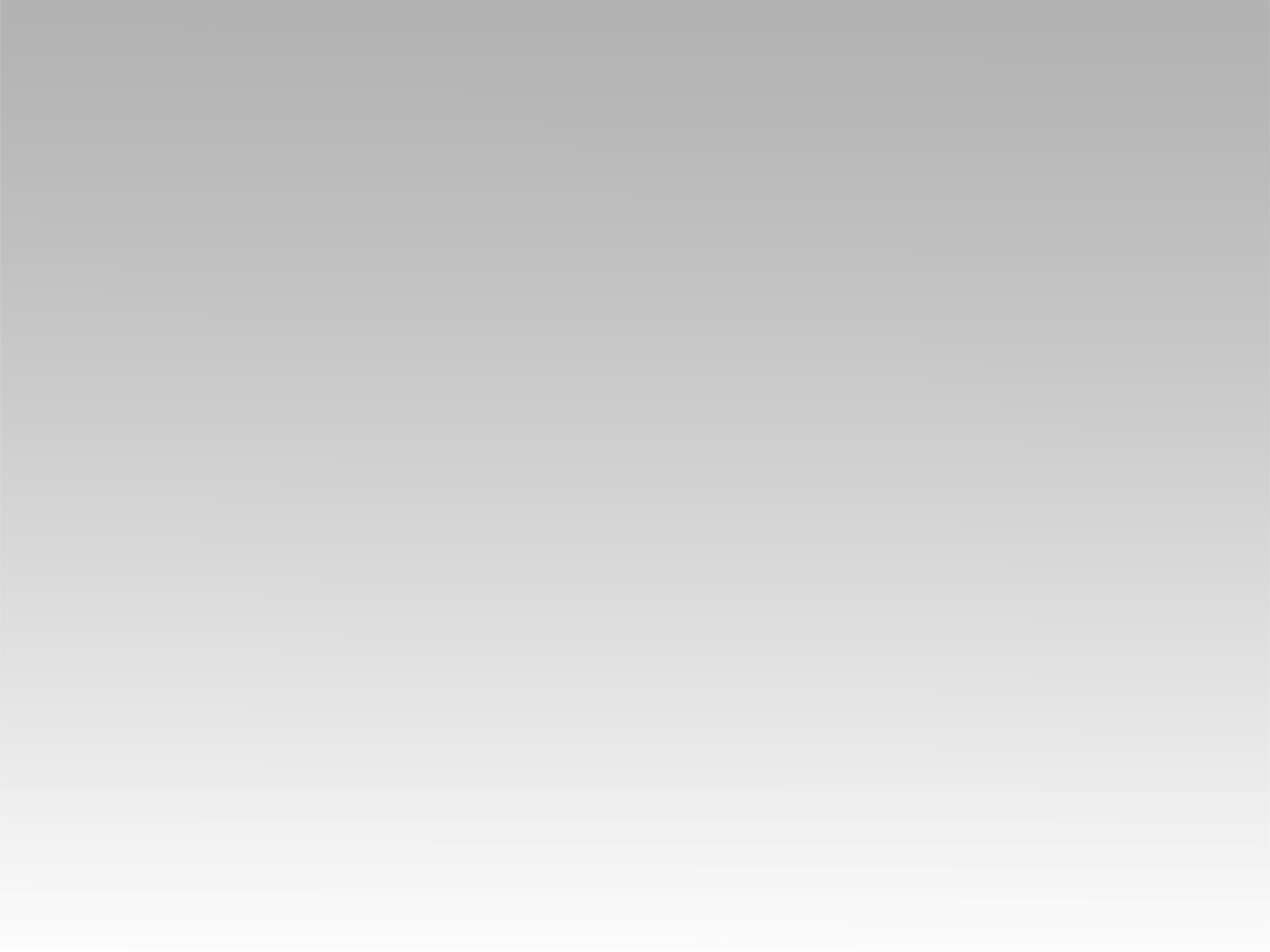 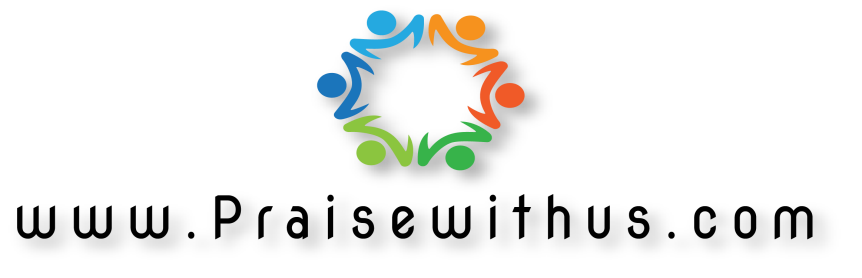